Здоровьесберегающие технологии 
в средней группе 
«Колобок»

Воспитатели:  Журилова С.В.
Сойни Ю.Н.
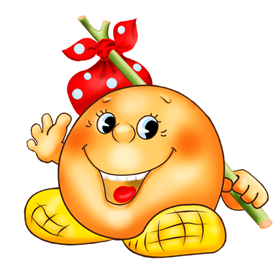 Здоровье ребенка – превыше всего…и наша задача сохранить его.
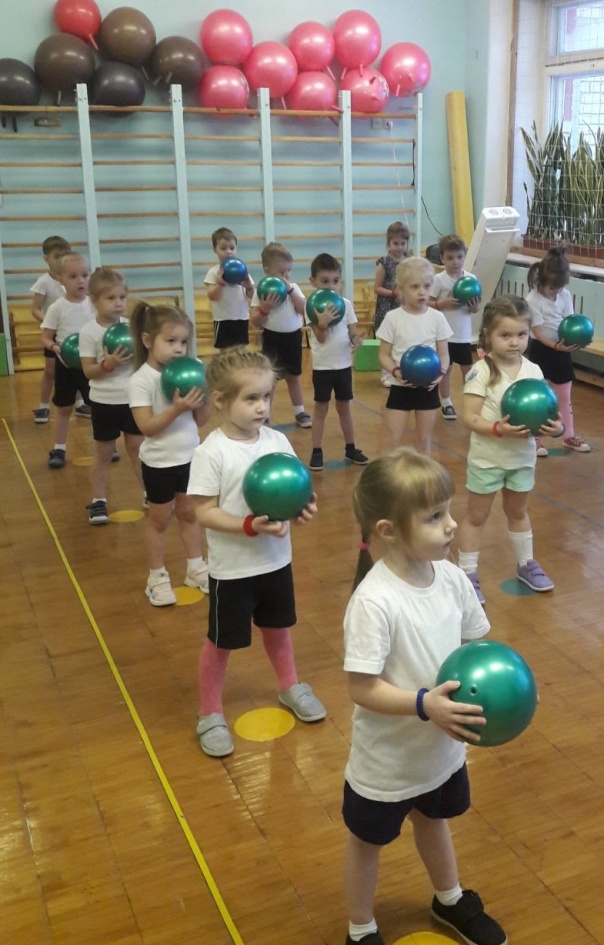 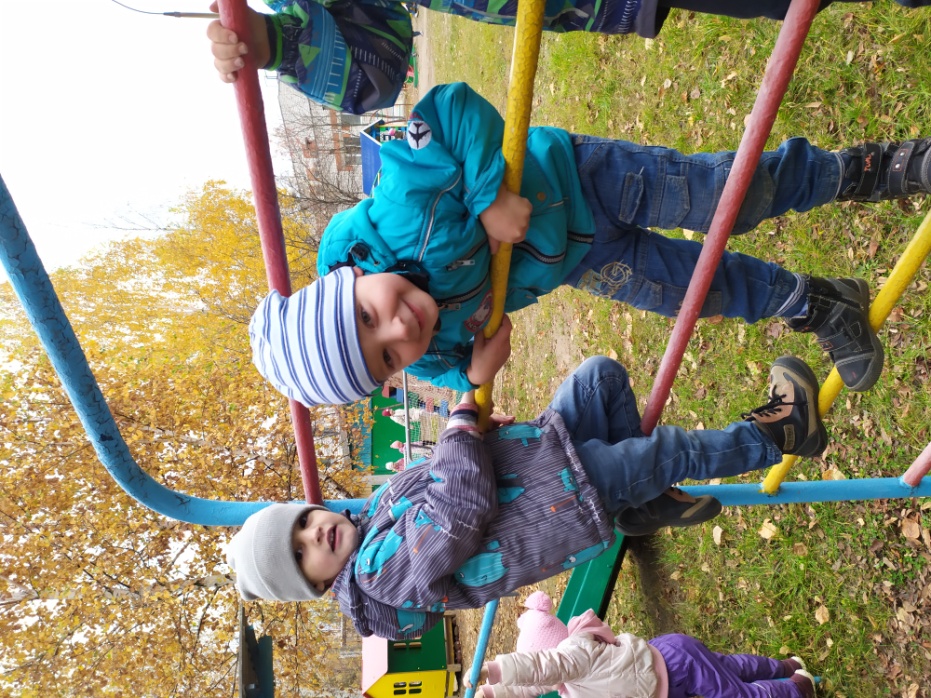 Здоровьесберегающие технологии 
- это система мер,  включающая взаимосвязь и взаимодействие всех факторов образовательной среды, направленных на сохранение здоровья ребенка на всех этапах его обучения и развития.
В нашей группе сохранение и стимулирование здоровья детишек проходит через:
- динамические паузы
- подвижные и спортивные игры
- релаксация
- пальчиковая гимнастика
- гимнастика для глаз 
- дыхательная гимнастика
- динамическая гимнастика
- утренняя гимнастика 
- гимнастика после сна
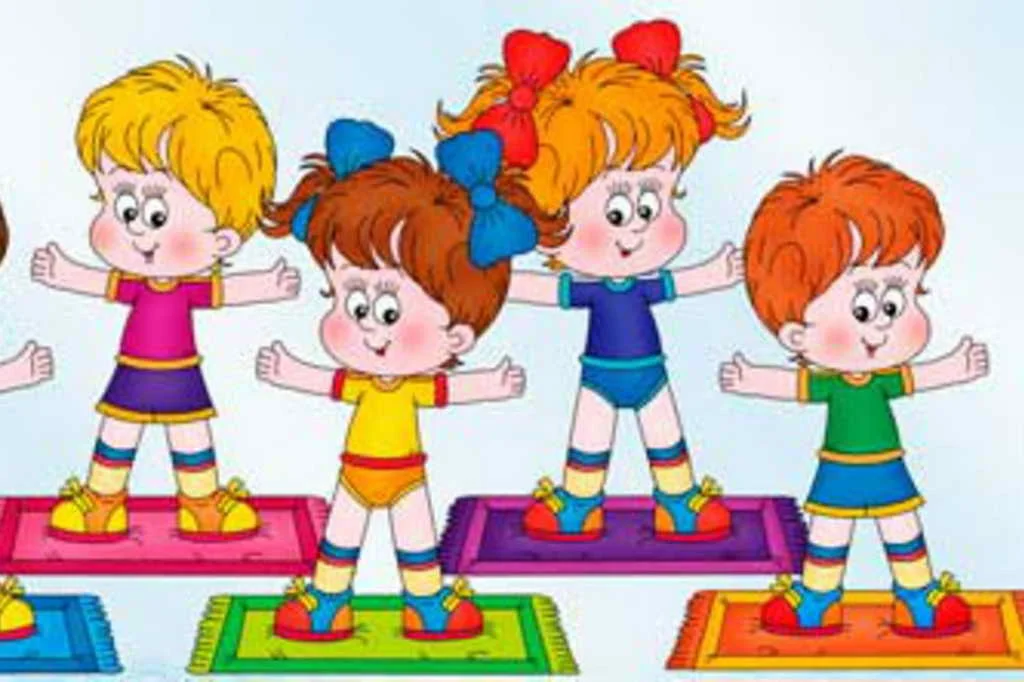 Динамические паузы
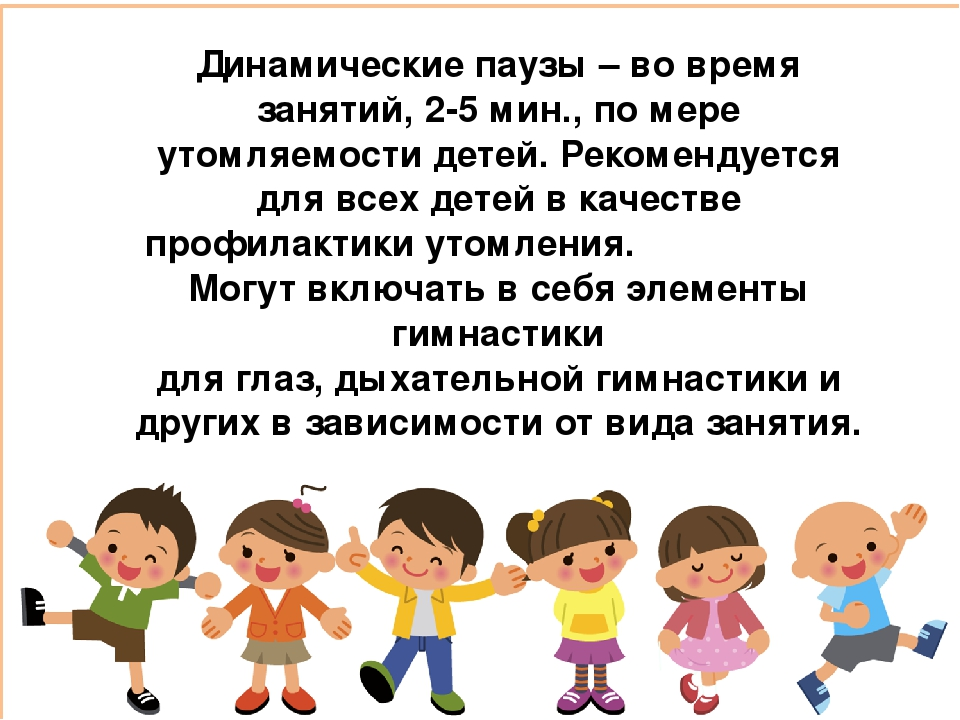 Подвижные и спортивные игры
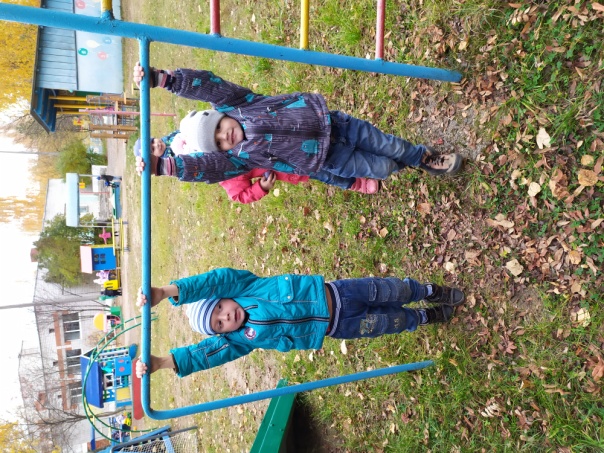 Подвижные игры, так же как и спортивные, используются для решения образовательных, воспитательных, оздоровительных задач.
Они развивают у детей настойчивость, смелость, решительность, инициативу, сообразительность и мышление.
Могут проводиться на прогулке и в групповой комнате ежедневно.
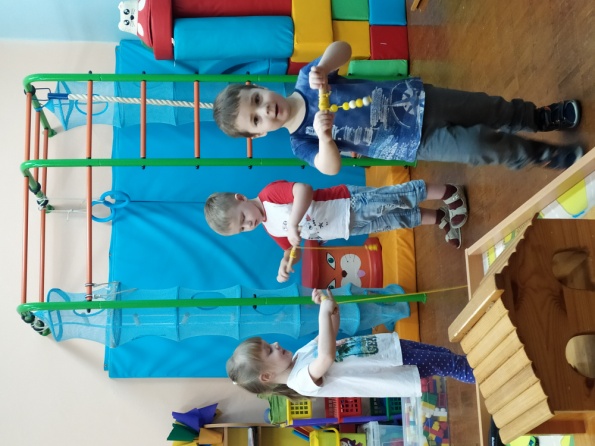 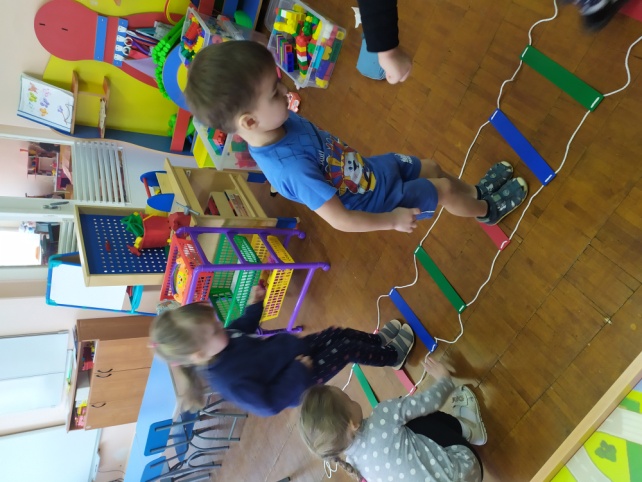 Релаксация
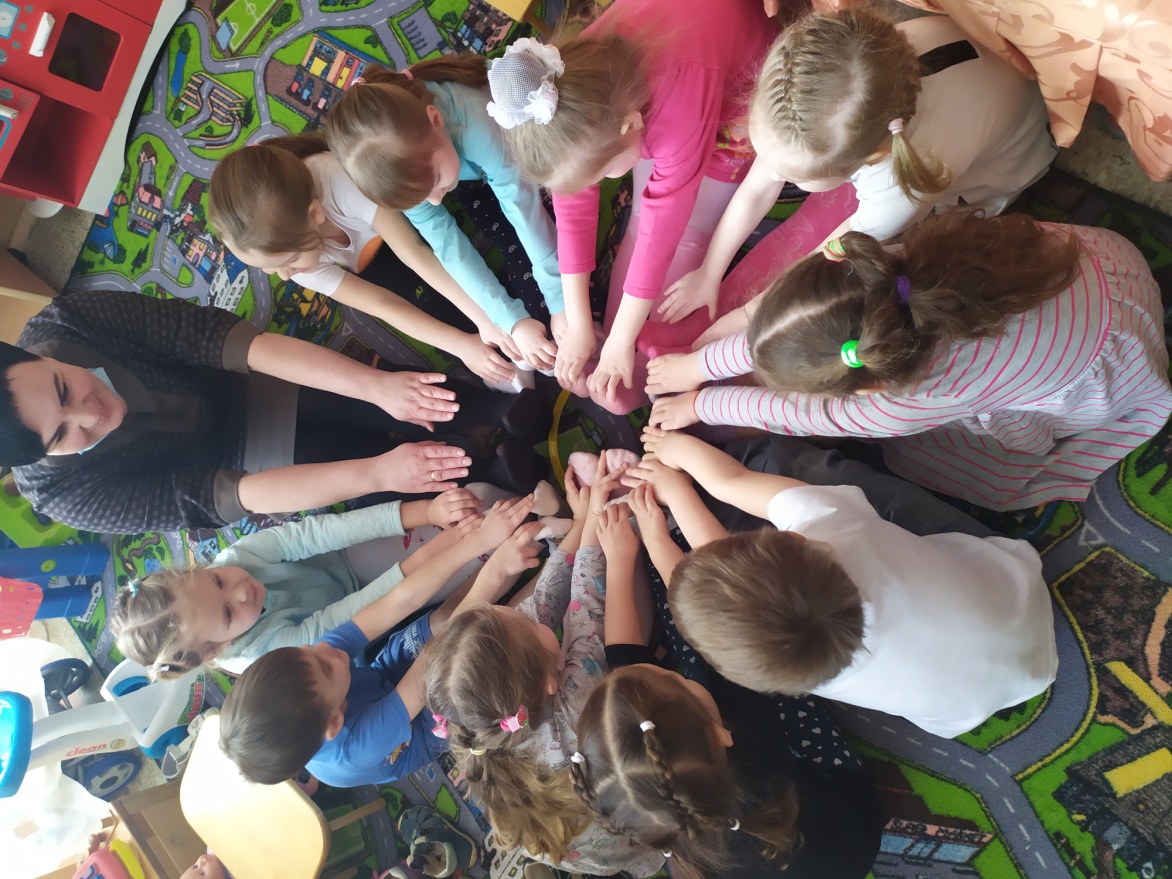 Учит детей расслабляться; способствует концентрации внимания; помогает снять напряжение и возбуждение.
Пальчиковая гимнастика
Это комплекс упражнений, который служит основой для развития мелкой моторики, развивает координацию движения рук, что в свою очередь способствует развитию речевого центра головного мозга. 
Используется во всех видах занятий и в свободное время.
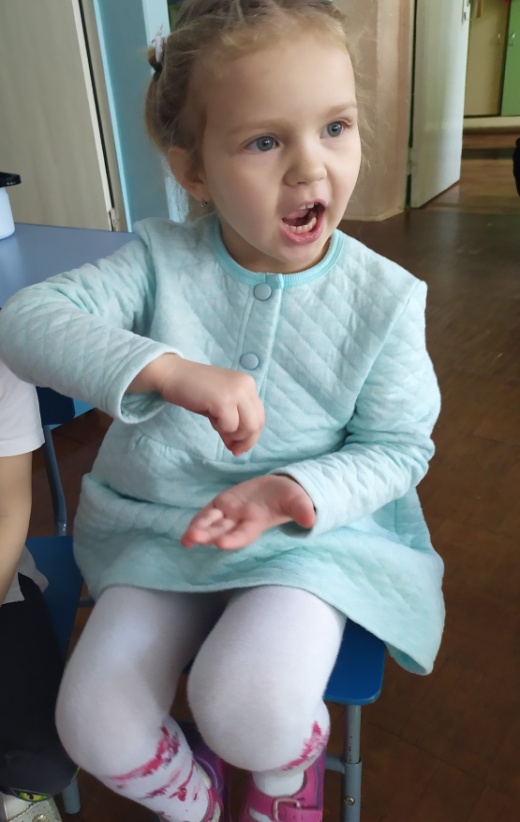 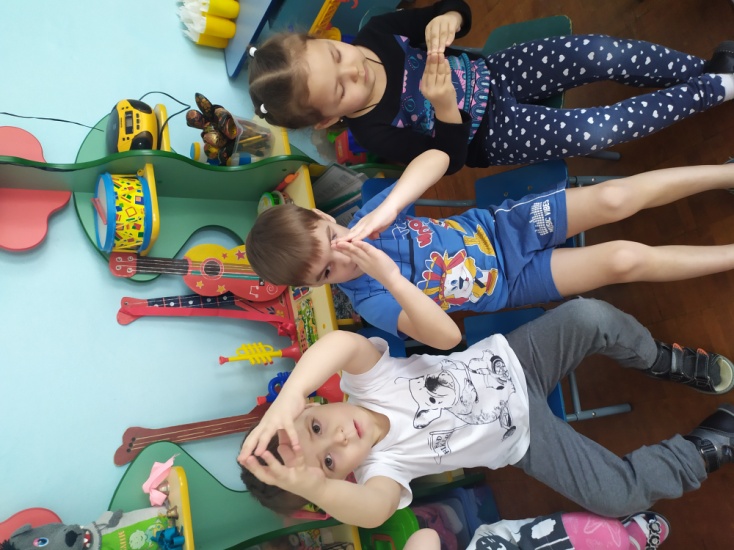 Гимнастика для глаз
Это комплекс специальных упражнений, способствующих профилактике нарушения зрения.
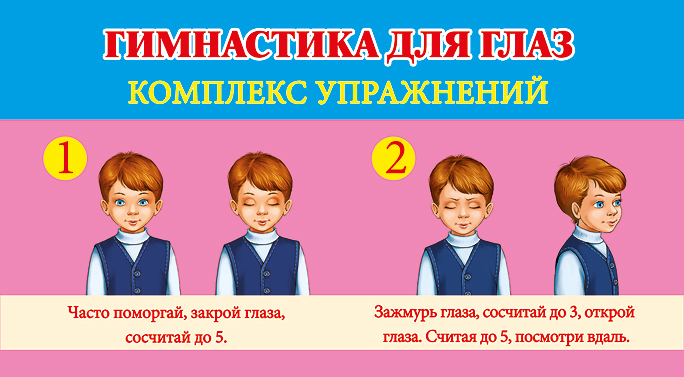 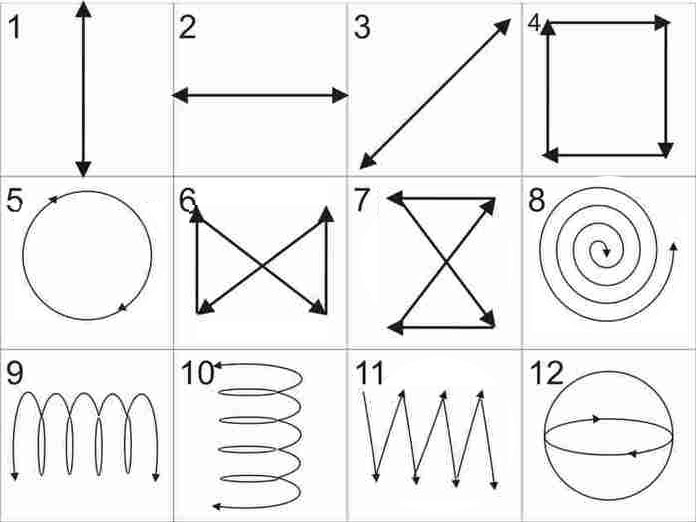 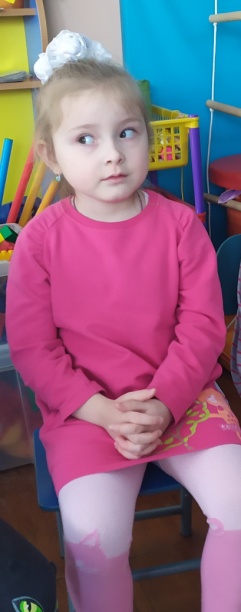 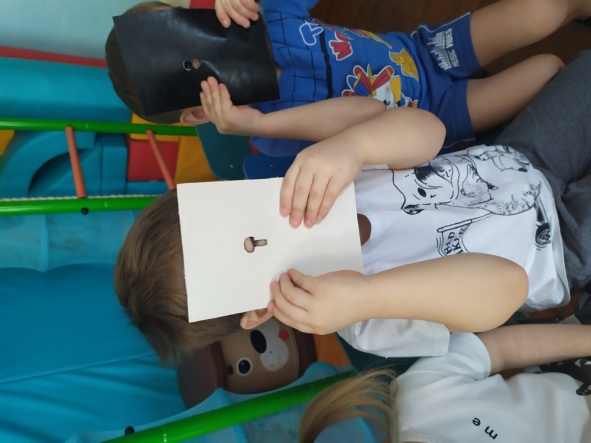 Дыхательная гимнастика
Это комплекс упражнений, направленных на развитие дыхательного аппарата путем тренировки голосового и дыхательного аппарата.
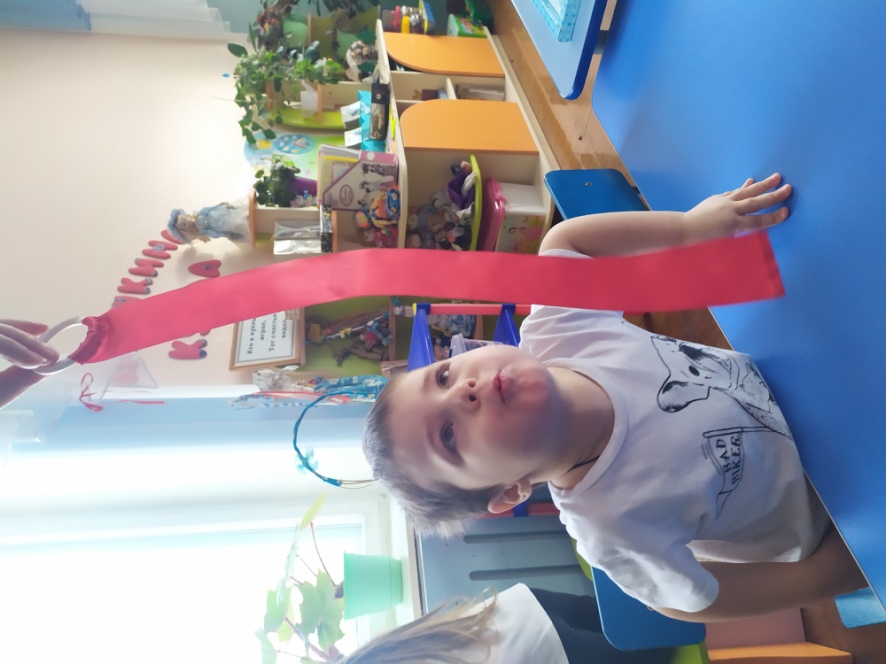 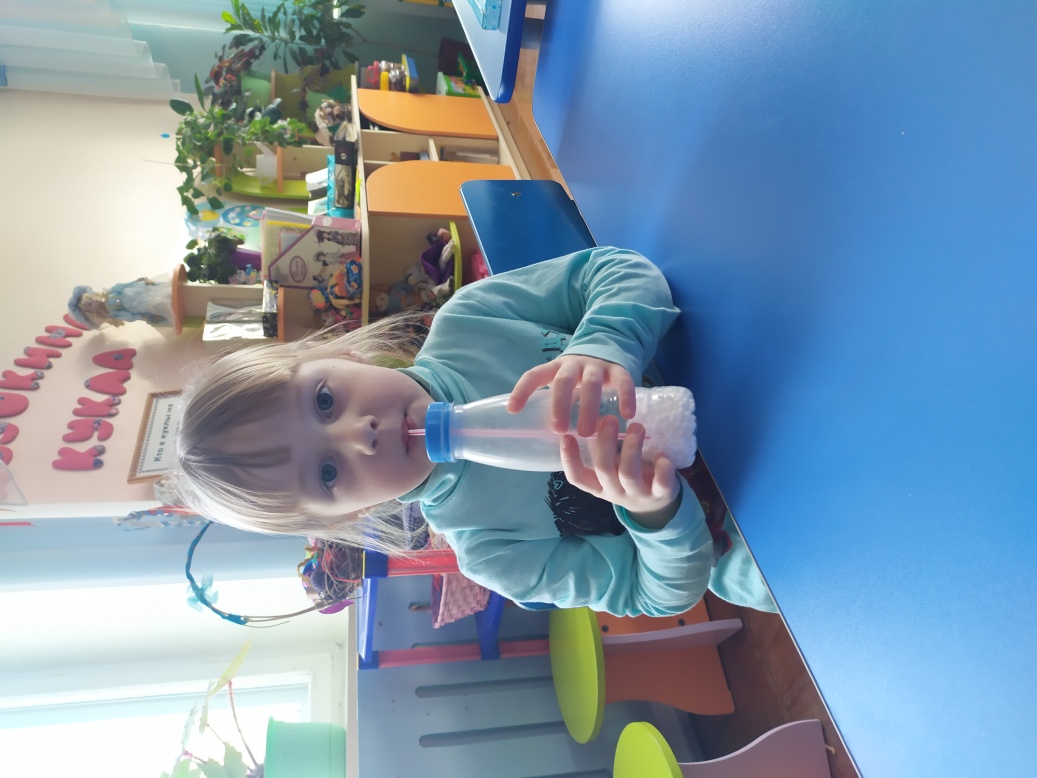 Утренняя гимнастика
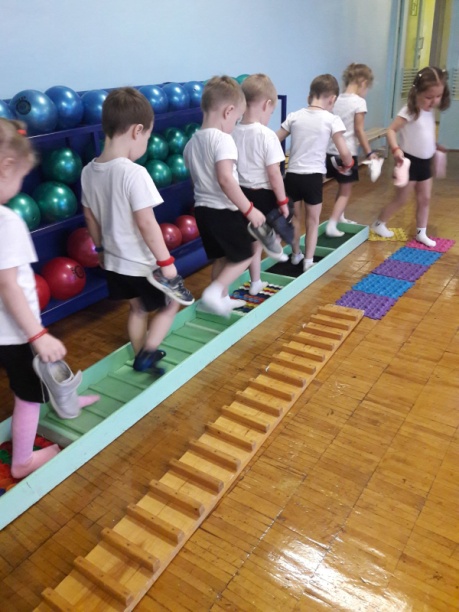 Способствует укреплению здоровья детей и пробуждению организма для нормальной жизнедеятельности, поддерживает оптимальное физическое состояние, приобретение бодрости.
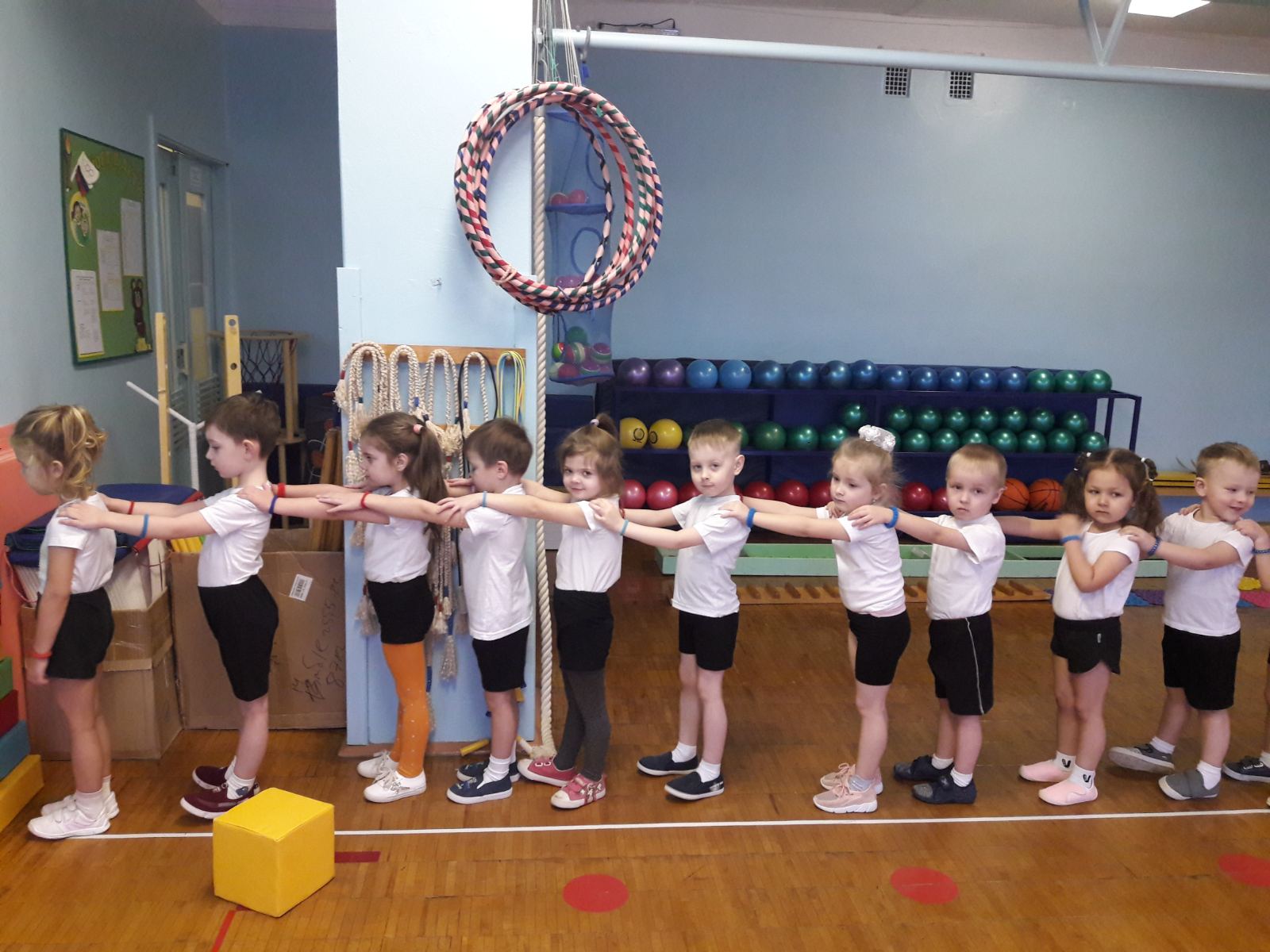 Гимнастика после дневного сна
Основная цель гимнастики после дневного сна – поднять настроение и мышечный тонус детей  с помощью контрастных воздушных ванн и физических упражнений.
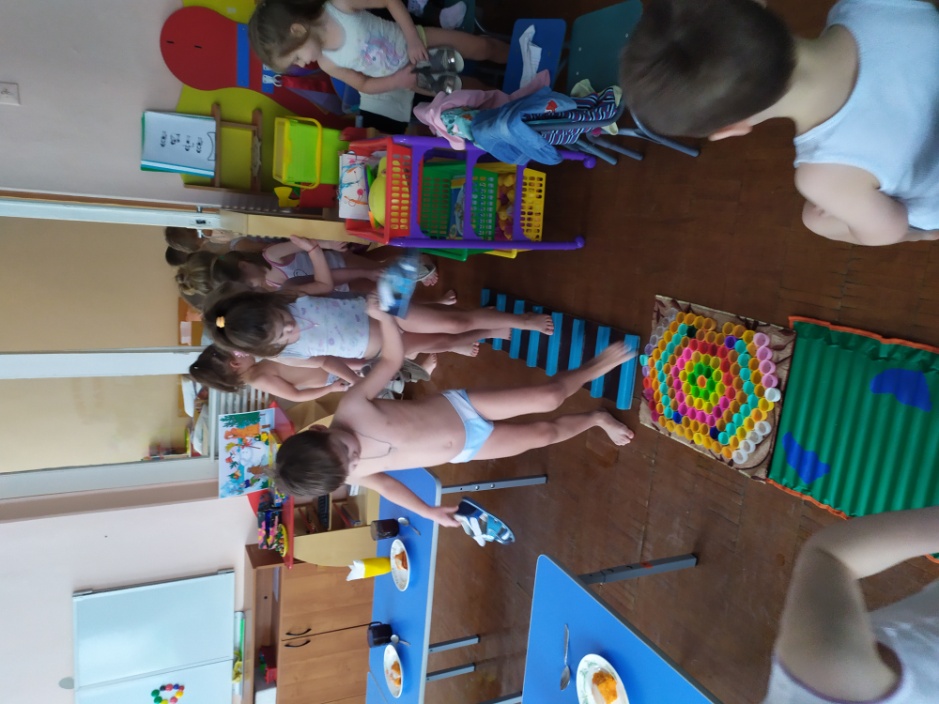 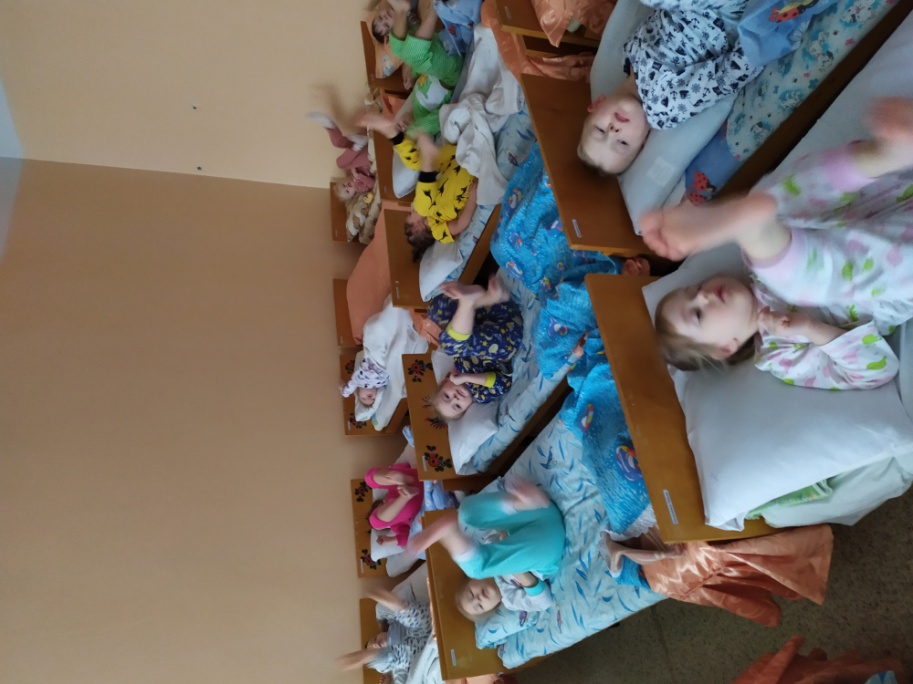 Занятия в бассейне
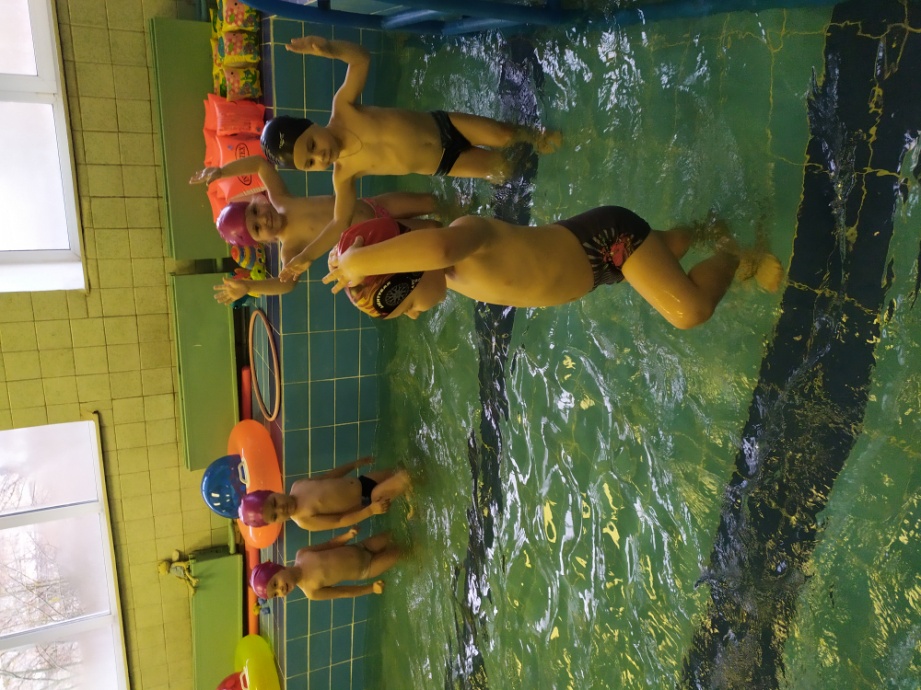 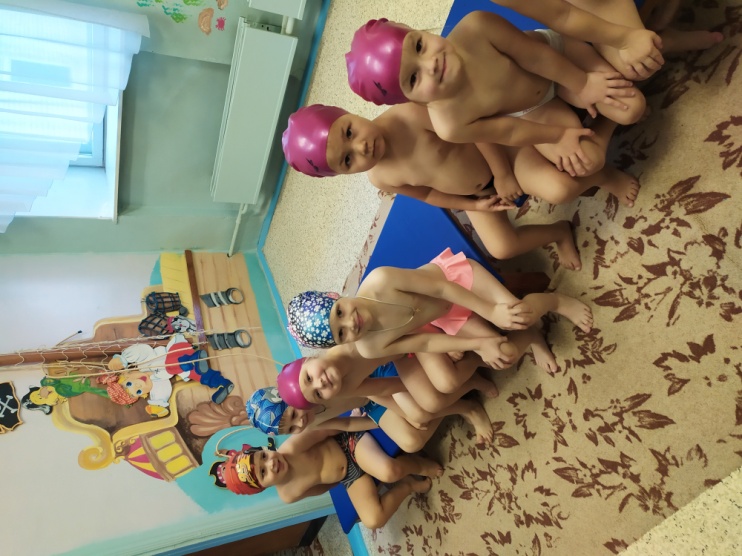 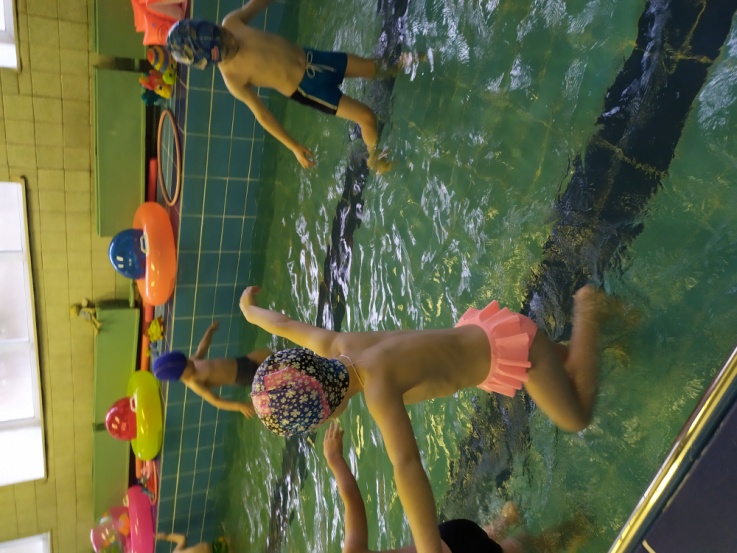 Физкультурные занятия
Целенаправлены на развитие силы, ловкости, выносливости, смелости.
Способствуют хорошему самочувствию и стабильной активности каждого ребенка, развитию его адаптационных возможностей;
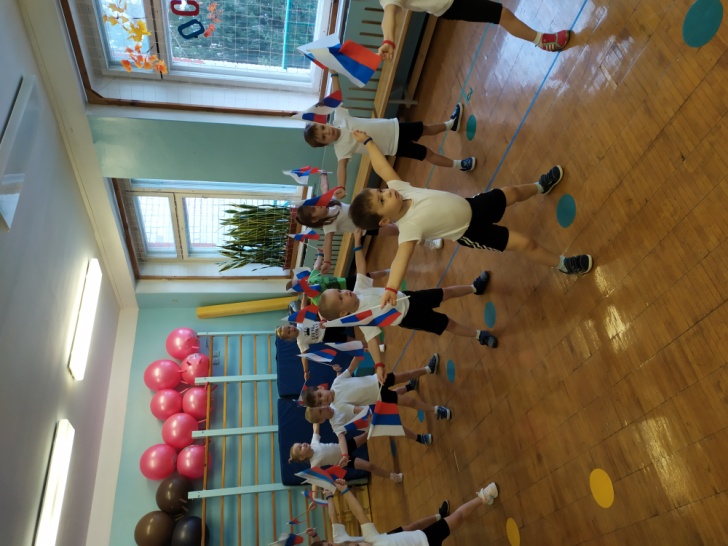 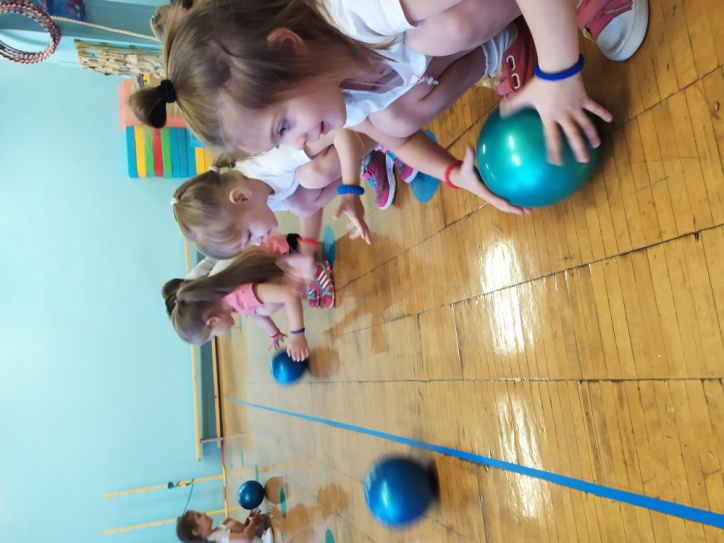 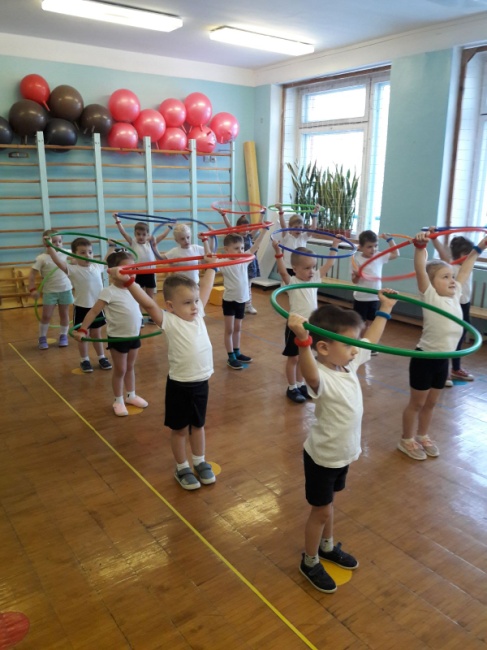 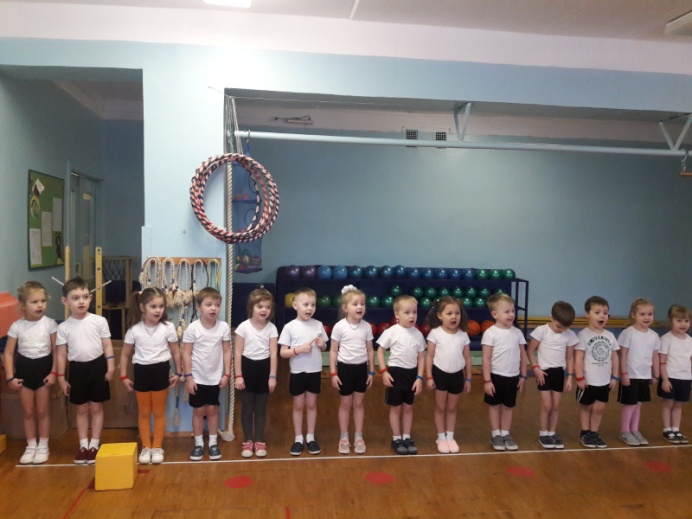 Коррекционные технологии.
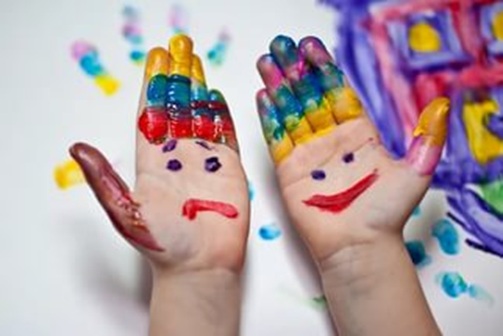 - Арт-терапия
- Игры с массажными мячами
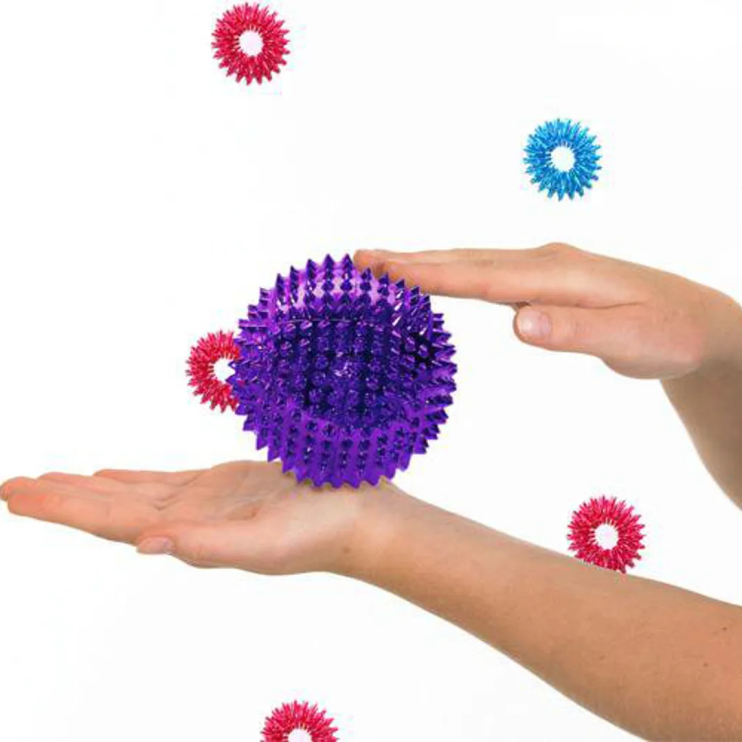 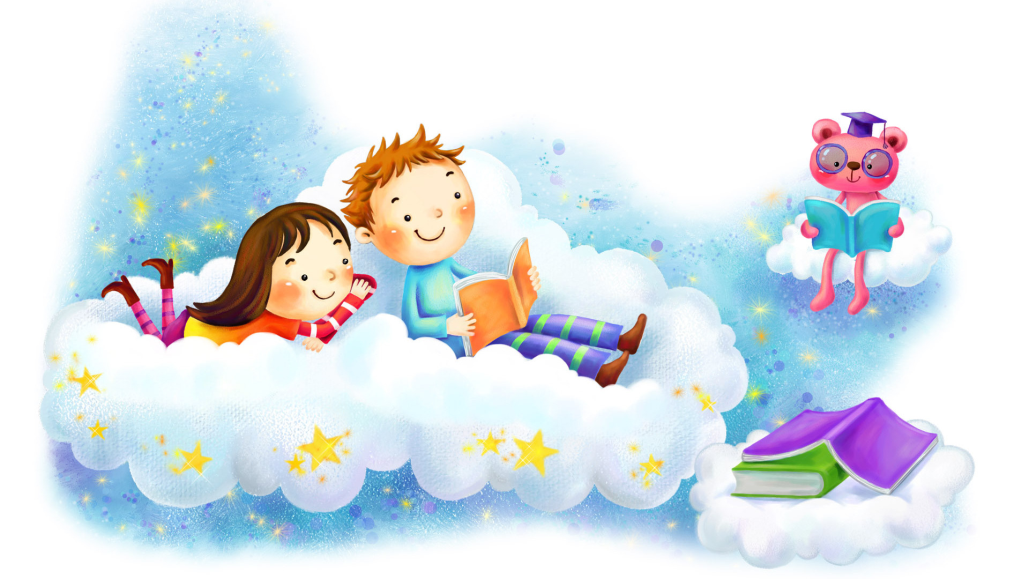 Арт-терапия
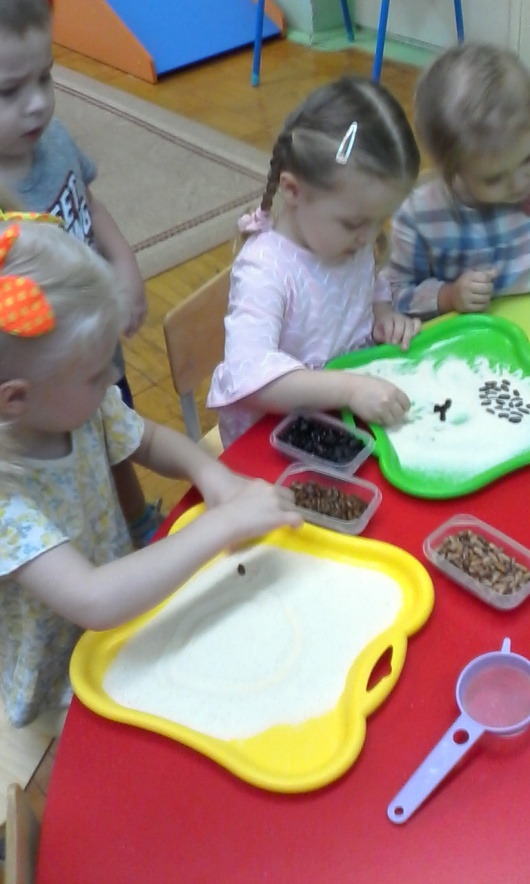 « Арт – терапия - одно из направлений современной психотерапии, в котором основным средством достижения позитивных психологических изменений является творчество. В основном через рисование, создание коллажей, лепки, аппликация»
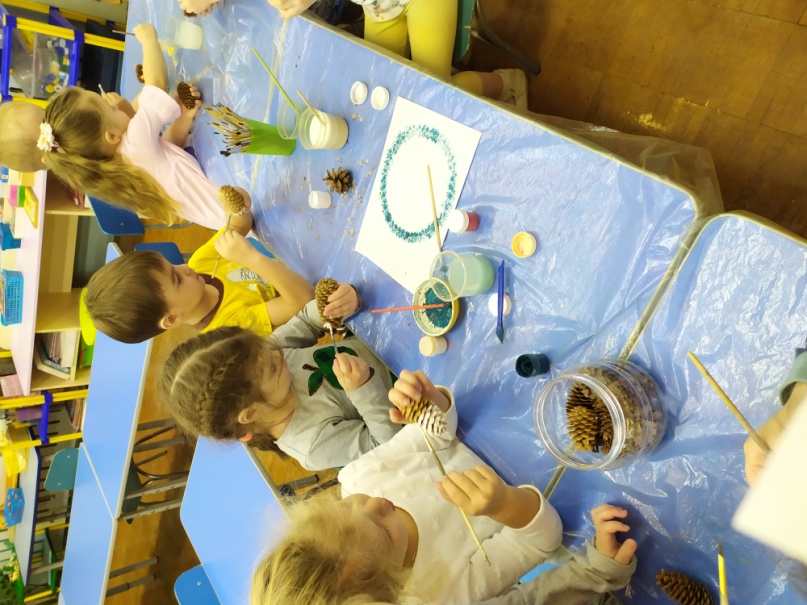 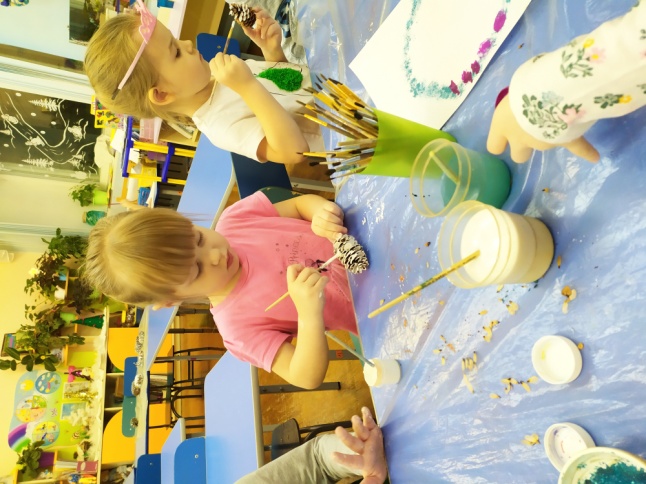 Игры с массажными мячами
Нормализирует мышечный тонус, при этом содействуя снижению двигательной и эмоциональной расторможенности; воздействует на биологически активные точки по системе Су – Джок, при этом стимулируя речевые зоны коры головного мозга.
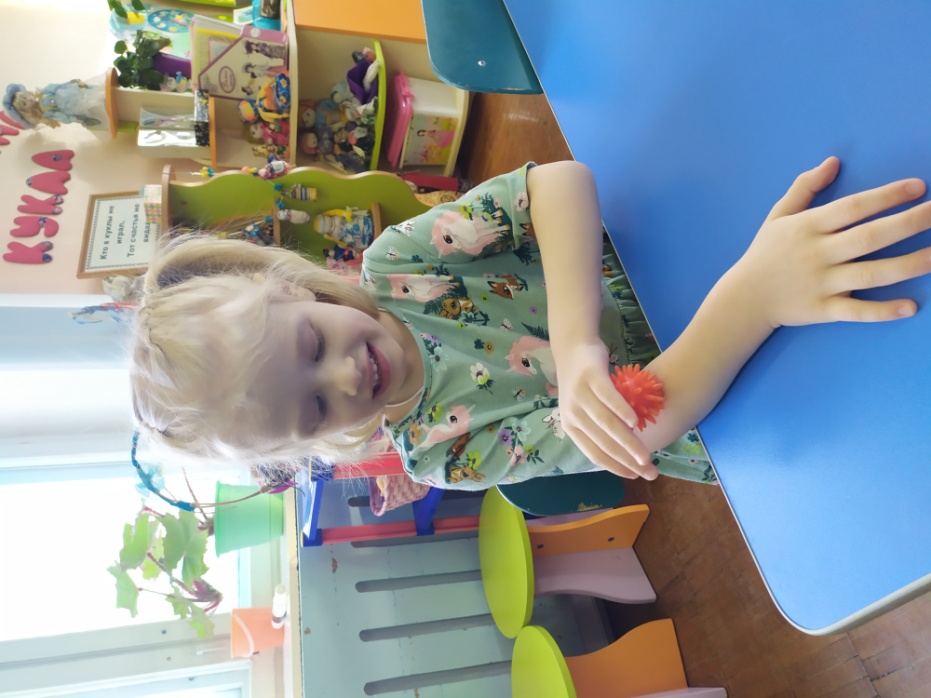 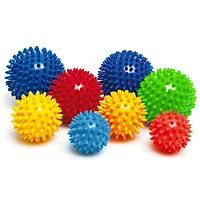 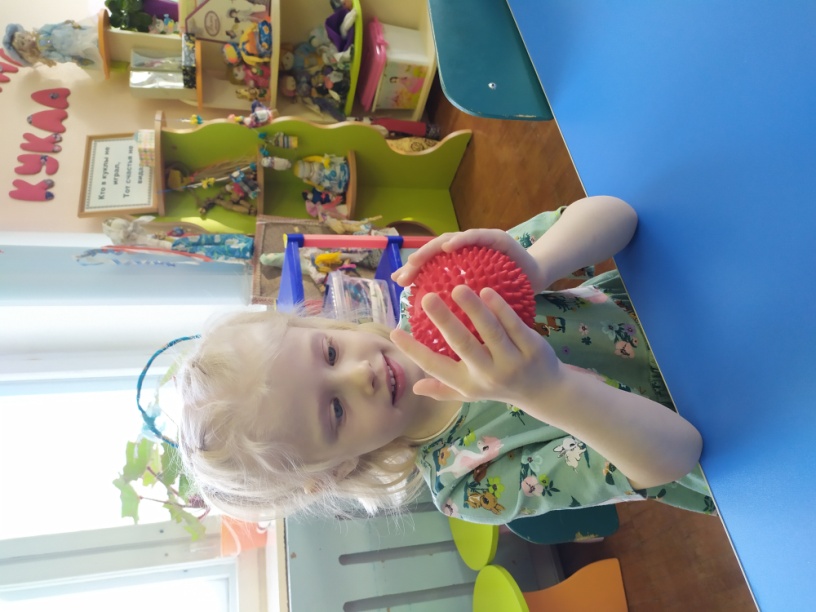 Укрепление и сохранение здоровья детей –одна из главных задач, как родителей, так и педагогов!
Здоровые дети – это здоровая страна!
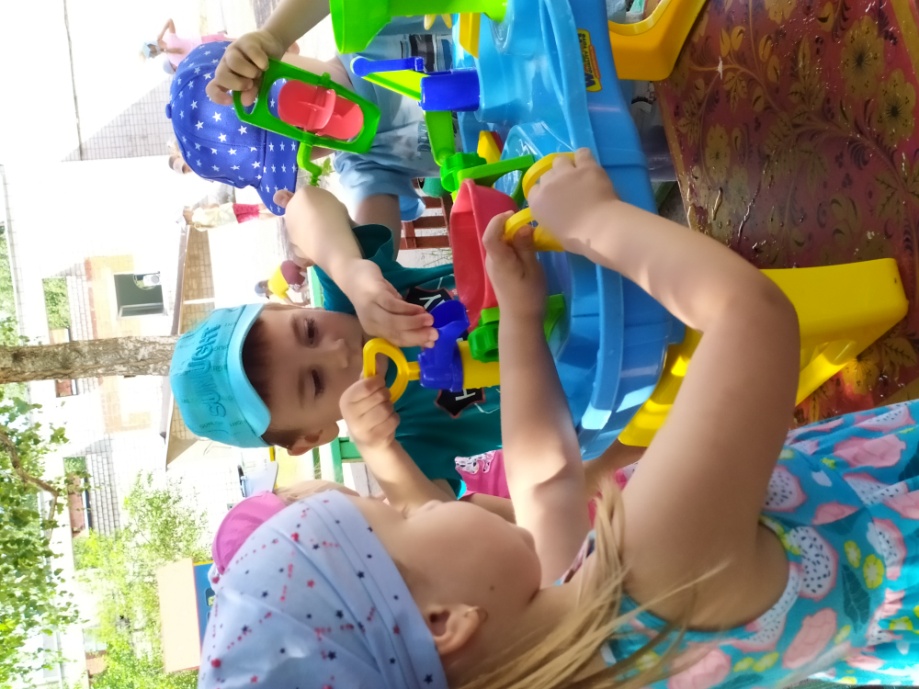 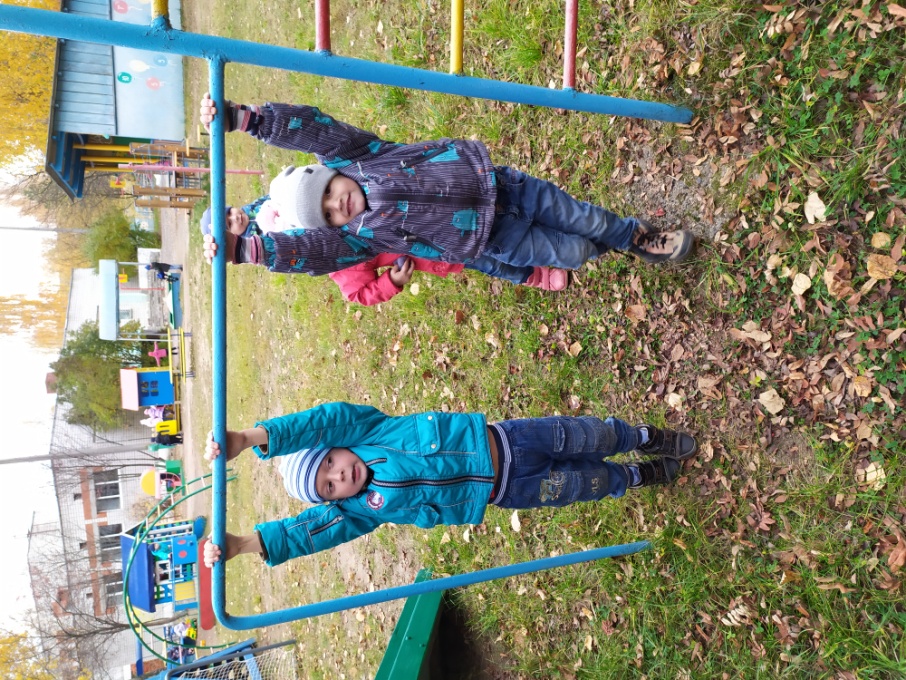